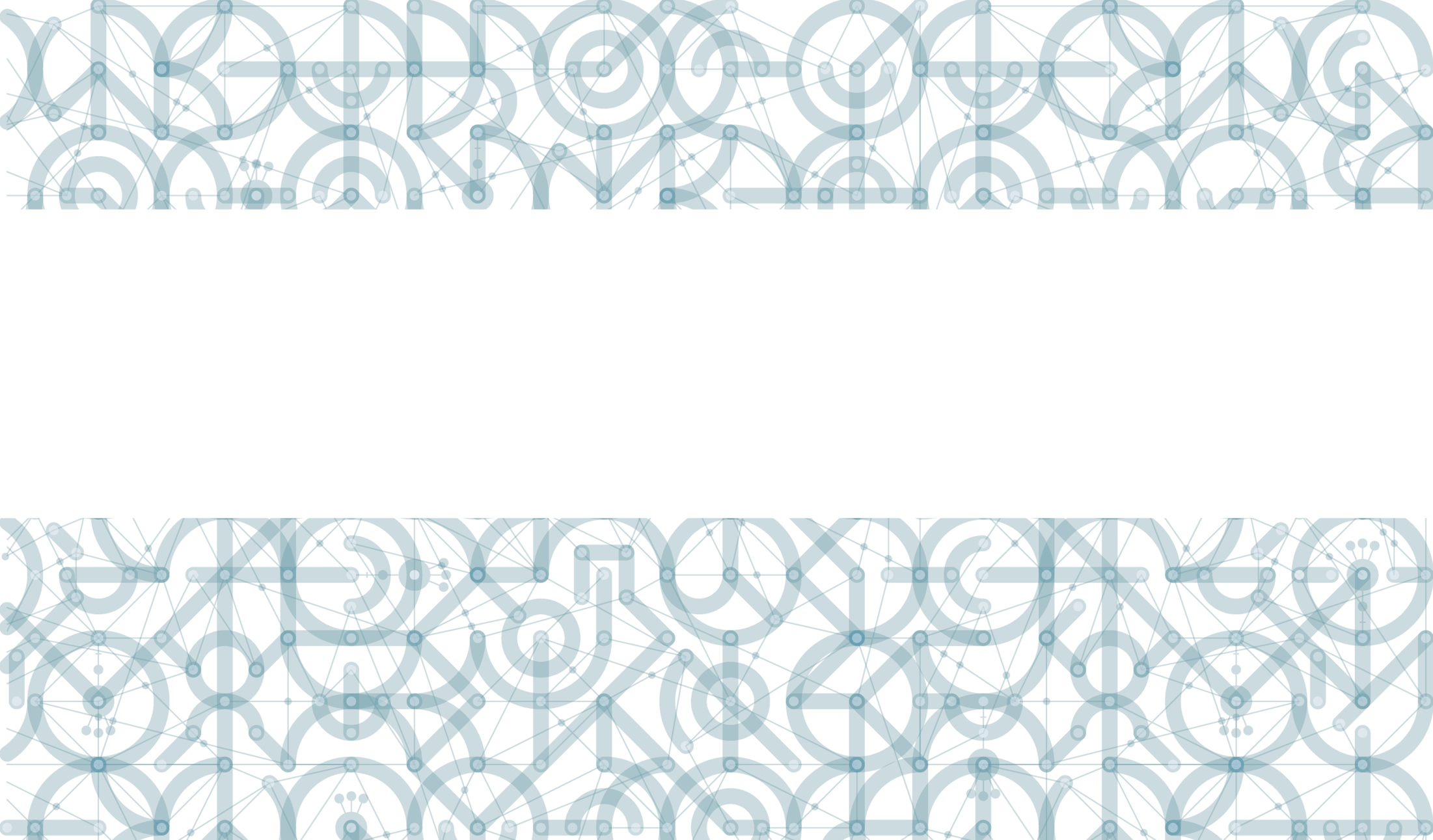 Administrace výzvy 02_19_76 Inovace v pedagogice 
FINANČNÍ ČÁST
30. června a 1. července 2020
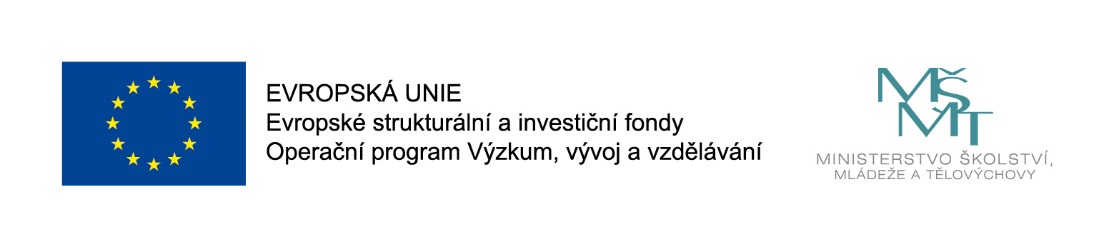 Finanční část – Pravidla pro žadatele a příjemce, obecná část, verze 5 a specifická část verze 2
Zálohová platba
Předkládání ŽoP
Finanční milníky
Dokladování výdajů
Osobní výdaje
Výkazy práce
Změny
Nezpůsobilé výdaje
[Speaker Notes: Včetně MD 1 – 3. Metodický výklad.]
Zálohová platba (ex-ante)
Její výše stanovena ve výzvě a příslušných specifických pravidlech pro žadatele a příjemce
Ukotvena v Rozhodnutí o poskytnutí dotace
První zálohová platba ve výši částky, která se vypočte součtem plánovaných výdajů za první dvě sledovaná období uvedená ve finančním plánu, maximálně však do 40 % předpokládaných celkových způsobilých výdajů projektu
Proplacena zpravidla do 30 kalendářních dnů  od vydání právního aktu (rozhodnutí), nejdříve však 60 kalendářních dnů před zahájením fyzické realizace
Předkládání Žádostí o platbu
Žádost o platbu - vždy součástí Zprávy o realizaci
1. průběžná ŽoP – podání se liší v závislosti na datu zahájení fyzické realizace projektu (před x po vydání RoPD)
	pro projekty, jejichž fyzická realizace je zahájena před datem vydání právního 	aktu, období od vydání právního aktu po dobu 3 měsíců plus 20 pracovních dní; 
	pro projekty, jejichž fyzická realizace je zahájena po datu vydání právního aktu 	(včetně tohoto data), období 3 měsíců od předpokládaného data zahájení 	fyzické realizace projektu plus 20 pracovních dní;
	3 měsíce se počítají od data, které nastane později.
Další průběžné ŽoP - do 20 pracovních dnů po uplynutí 6 měsíců od ukončení předchozího sledovaného (monitorovacího) období 
Možnost posunutí termínu předložení ŽoP o 10 pracovních dnů, maximálně 1x
Dřívější předložení ZoR a ŽoP – podstatná změna harmonogramu a finančního plánu (pozor – může ovlivnit milníky)
Schválení a proplacení ŽoP do 90 kalendářních dnů od podání
Žádost o platbu
Obsahuje předfinancování (požadovanou zálohu) a refundaci (vyúčtování výdajů)
Součástí vyúčtování jsou:
Přímé osobní výdaje
Paušál 
stanovený v Rozhodnutí procentní sazbou – 40% přímých způsobilých nákladů na zaměstnance
nedokládá se, nezbytný pro zajištění chodu projektu, ale nelze jej přiřadit ke konkrétní aktivitě
v systému MS2014+ se zaokrouhluje na dvě desetinná místa dolů
je třeba jej v plné výši využít ve prospěch projektu (nevrací se!)
Finanční milníky
Minimální výše výdajů, kterou je příjemce povinen v úhrnu předložit ŘO OP VVV za sledovaná období, pro která je finanční milník stanoven 
Finanční milníky jsou uvedeny v právním aktu o poskytnutí/převodu podpory

Průběžný finanční milník – 80 % celkové plánované částky vyúčtování za každá dvě po sobě jdoucí sledovaná období (zpravidla 12 měsíců)
Průběžné finanční milníky budou sledovány pouze u projektů, jejichž doba trvání od data zahájení fyzické realizace do předpokládaného data ukončení realizace je delší než 30 měsíců včetně
Finanční milníky
Hraniční finanční milník – 60 % celkové plánované částky vyúčtování v 60 % doby realizace projektu (pro dané období již není stanoven průběžný finanční milník)
Hraniční finanční milník je stanoven u všech projektů, není-li výzvou stanoveno jinak
Výši hraničního finančního milníku a dobu, pro kterou je stanoven standardně není možné v době realizace projektu prostřednictvím změnového řízení změnit, kromě následujících případů: dřívější předložení ZoR projektu, změna doby realizace projektu, snížení celkových způsobilých výdajů v rozpočtu projektu a připojení Metodického dopisu „koronavirus“ z 8.4.2020 k PpŽP (dodatek k RoPD)
Finanční milníky - příklad
Dokladování výdajů
Do soupisky dokladů zařazeny všechny přímé výdaje, ale dokládány pouze výdaje nad 10 000 Kč (součet za dodavatele a účetní doklad, hrubá mzda u PS a DPČ 7 462 Kč, součet za zaměstnance)
Účetní doklady, doklady o úhradě a další dokumentace dle kapitoly 8.7.2 obecných pravidel (uzavřené PS, DPČ, DPP u 1. ZoR předkládat všechny u dalších ZoR za nové zaměstnance, tj. i pod 10 tis.)
ŘO si může vyžádat doložení výdajů i do 10 000 Kč
Obecné podmínky způsobilosti – věcná, přiměřenost (3 E – hospodárnost, efektivnost, účelnost), časová, místní (výdaj projektu je způsobilý, pokud je projekt realizován na území, na které se vztahuje program, v jehož rámci je podporován), prokazatelnost
Osobní výdaje
Mzdové výdaje (hrubá mzda, plat, odměny z dohod), odvody SP a ZP, nemocenská hrazená zaměstnavatelem, zákonné pojištění odpovědnosti, ostatní obligatorní výdaje (např. FKSP, sociální fond)
Dokládání:
pracovní smlouvy nebo dohody vč. pracovní náplně, mzdové/platové výměry, výše úvazku (jen při prvním uplatnění výdaje) – s vazbou na projekt
sjetina ze mzdového systému za sledované období (mzdové listy, výplatní pásky)
doklady o úhradě 
výkazy práce (v relevantních případech, v aktuální podobě)
povinná příloha Realizační tým (v aktuální podobě)
Max. úvazek 1,0 u všech subjektů (příjemce a partneři) zapojených do realizace projektu, ve výjimečných případech 1,2. Výjimka platí pro členy odborného týmu, kterými jsou pedagogičtí pracovníci škol vymezených § 7, odst. 3 školského zákona, akademičtí pracovníci vymezení § 70 zákona o vysokých školách.
Výkazy práce (PV)
Existují 3 možnosti. Pracovník PV:
vede a předkládá,
vede a nepředkládá,
nevede.
Měsíční (MD č. 2 k PpŽP v. 5) pracovní výkaz vede pracovník, který:
vykonává činnosti pro projekt i mimo projekt nebo
pracuje na základě DPP nebo DPČ nebo
vykonává současně činnosti vykazované v přímých nákladech a činnosti hrazené z nepřímých nákladů (riziko dvojího financování).
Povinnost uchovávat kopie PV pro účely kontroly.
„Výkaz práce měsíční hrazen“ je k dispozici na webu MŠMT.
Změny ve výzvě 76
Jsou upraveny pouze Pravidly pro žadatele a příjemce - specifická část.

Obecná pravidla - omezení:
nelze přesouvat mezi přímými náklady a paušálem,
nelze navýšit celkové způsobilé výdaje projektu,
nelze navyšovat výdaje v kapitole přímých osobních výdajů, ze které se pomocí paušální sazby stanoví částka paušálních nákladů,
položky, které byly v rozpočtu kráceny/zrušeny na základě hodnocení hodnotící komise, již není možné navýšit/obnovit (netýká se SP, ZP a zákonného pojištění a FKSP).
Podstatné změny (významné) finanční povahy
Podstatné změny jsou platné (způsobilé) od data schválení. Má-li daná změna dopad do způsobilosti výdajů, je možné akceptovat zpětnou způsobilost výdajů, nejdříve však ke dni podání žádosti o změnu. Jedná se např. o:
Navýšení jednotkové sazby v kapitole rozpočtu Osobní výdaje (Seznam mezd/platů a možné postupy stanovení mezd/platů pro zaměstnance/pracovníky podílející se na realizaci projektů OP VVV, verze 4, str. 16 – nezapomínejte uvádět kód ISPV nebo příslušné nařízení vlády)  
Navýšení úvazku nad rámec 1,0 u člena odborného týmu (netýká se pedagogických pracovníků škol a školských zařízení  a akademických pracovníků, kteří mají limit zvýšen na 1,2 násobek fondu pracovní doby daného měsíce).
Samozřejmostí je řádné odůvodnění změny.
Změny bez dopadu do rozpočtu předávané v ZoR
Změnové řízením v MS2014+ není třeba řešit:
změnu pracovněprávního vztahu, pokud není spojena se změnou rozpočtu či zvýšením jednotkové sazby,
rozdělení či sloučení již schválených úvazků (např. úvazek 1 pracovníka 1,0 budou nadále vykonávat 2 pracovníci každý na 0,5; sloučení 2 či více úvazků za předpokladu, že sloučený úvazek respektuje nejnižší schválenou jednotkovou sazbu ze slučovaných úvazků),
změna úvazků (navýšení či snížení úvazku stávající pozice, kdy nedojde k překročení schválené jednotkové ceny),
případně snížení jednotkové sazby (pravidla sice tuto možnost uvádějí, nicméně ji příliš nedoporučuji a navíc bývá spojena se změnou položky rozpočtu).
Nezpůsobilé výdaje dle PpŽP obecná část
Dle kapitoly 8.8 se jedná o výdaje, které:
nejsou obsaženy v platném rozpočtu, nelze je hradit z dotačních prostředků či byly již jednou podpořeny z veřejných prostředků,
nejsou v souladu s cíli projektu,
nejsou hospodárné, účelné, efektivní,
nejsou v souladu s platnou legislativou.
V osobních nákladech jde zejména o:
náhradu nevyčerpané dovolené při ukončení pracovního poměru,
odstupné,
příspěvky na penzijní připojištění či dary.
Příjemce o nich účtuje odděleně od způsobilých výdajů.
Nezpůsobilé výdaje dle PpŽP specifická část a výzvy
výdaje související s vyloučenými aktivitami (bod 5.2.4.4.), tj. výdaje na
soutěže,
technické zhodnocení budov,
tvorbu kurzů DVPP a CŽV  
investiční výdaje (výzva 76)
u projektů se zvolenou aktivitou B výdaje přede dnem nabytí právní moci právního aktu (bod 8.7.1)

Děkuji za pozornost. 
Ing. Milan Karmazín
Email: milan.karmazin@msmt.cz